Scenarios to Practice Using Bogart Annuity Calculator
Exercises based on 2019 as current tax year
1
12-15-2020 v1.1
NJ Bogart Anuity Calculator Scenarios
Scenario #1 Joint and Survivor Annuity Pension for Martin Bongiovi
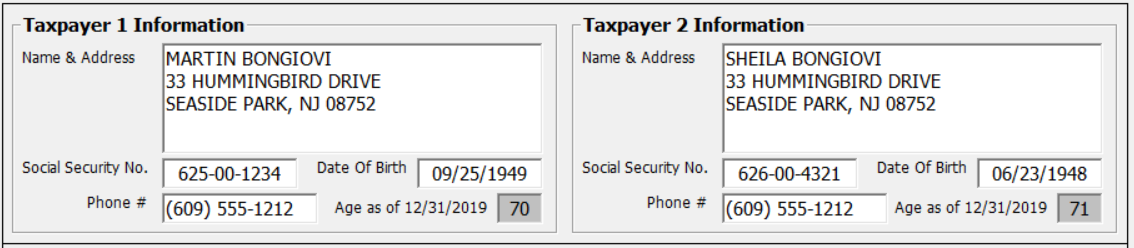 Date pension started:  02/01/2014
Joint and Survivor Annuity Pension
2
12-15-2020 v1.1
NJ Bogart Anuity Calculator Scenarios
1099-R Joint and Survivor Annuity Pension for Martin Bongiovi
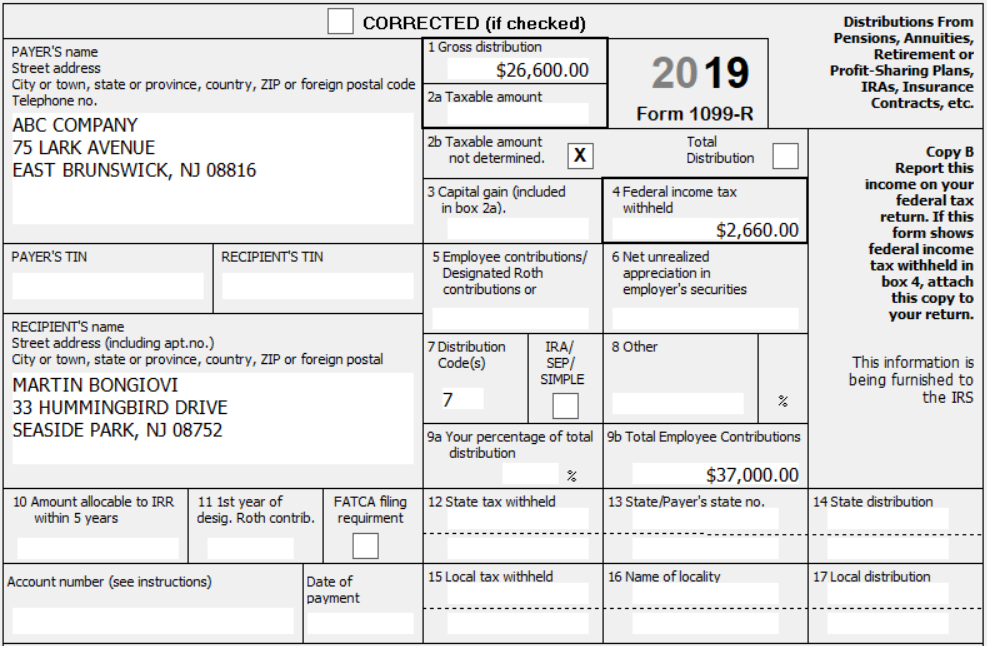 3
12-15-2020 v1.1
NJ Bogart Anuity Calculator Scenarios
Questions for Scenario #1
How much of Martin’s pension can be excluded from taxation this year?
$1,432
What amount should be entered in 1099-R Box 2a?
$25,168
How much of Martin’s pension contributions have been recovered in prior years?
$7,041
4
12-15-2020 v1.1
NJ Bogart Anuity Calculator Scenarios
Bogart Annuity Calculator Results for Martin Bongiovi – Part 1
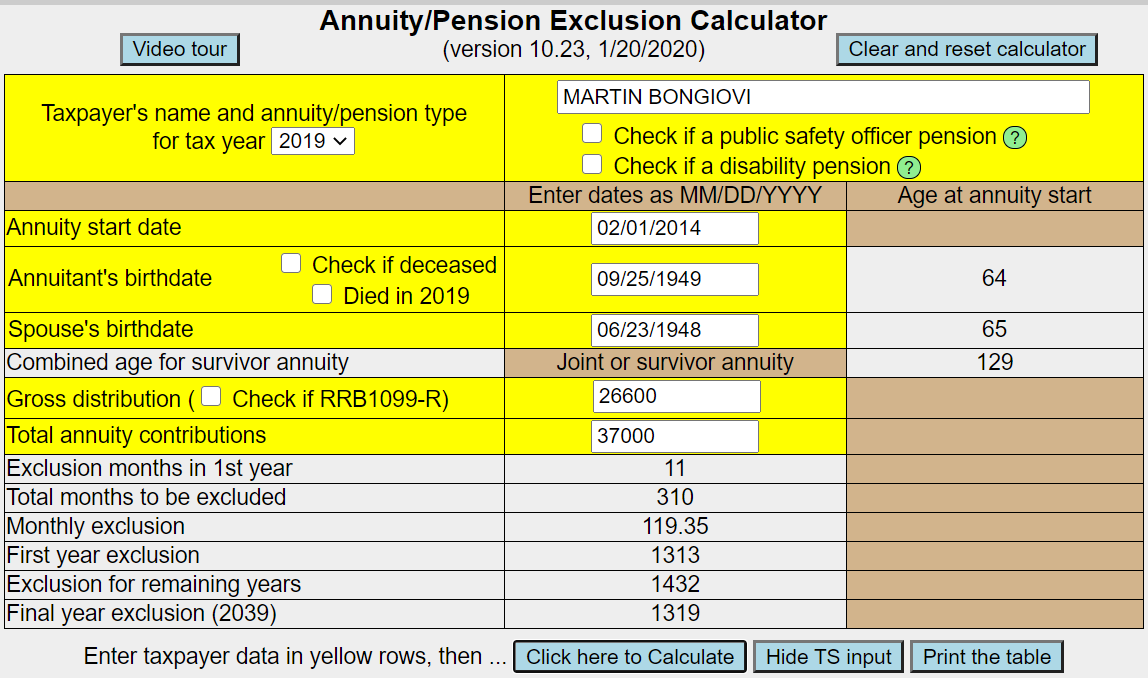 5
12-15-2020 v1.1
NJ Bogart Anuity Calculator Scenarios
Bogart Annuity Calculator Results for Martin Bongiovi – Part 2
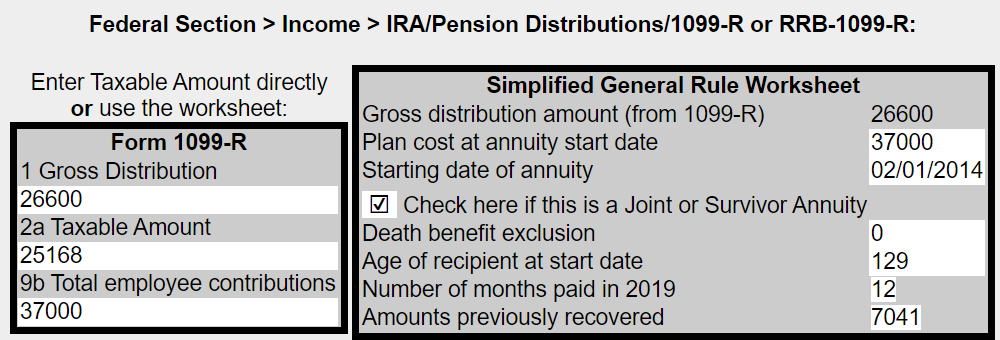 6
12-15-2020 v1.1
NJ Bogart Anuity Calculator Scenarios
Bogart Annuity Calculator Results for Martin Bongiovi – Part 3
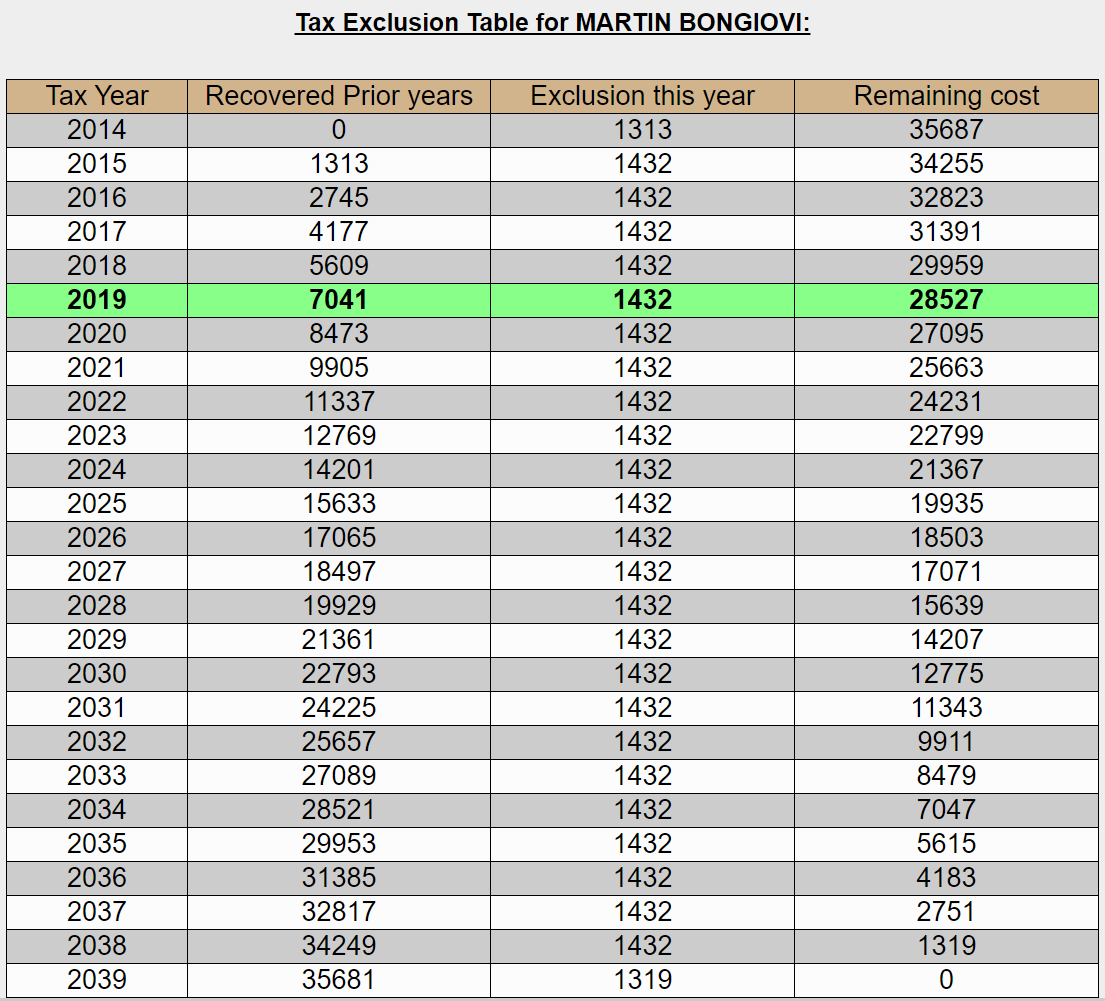 7
12-15-2020 v1.1
NJ Bogart Anuity Calculator Scenarios
Scenario #2 Disability Pension for Diana Adams
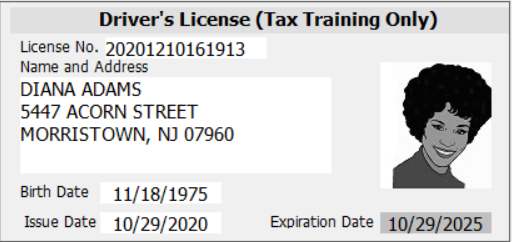 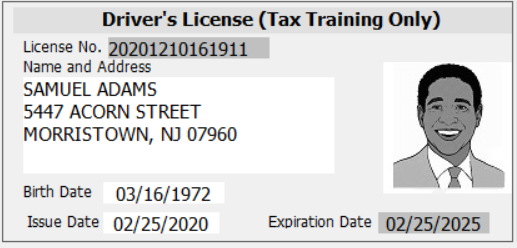 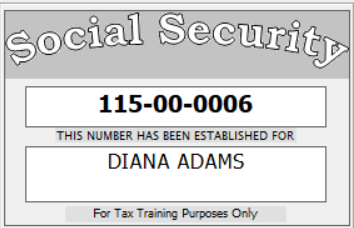 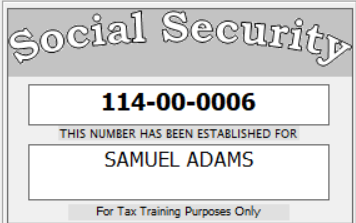 Date disability pension started:
       07/01/2016
Employer’s minimum retirement
      age:  55
8
12-15-2020 v1.1
NJ Bogart Anuity Calculator Scenarios
1099-R Disability Pension for Diana Adams
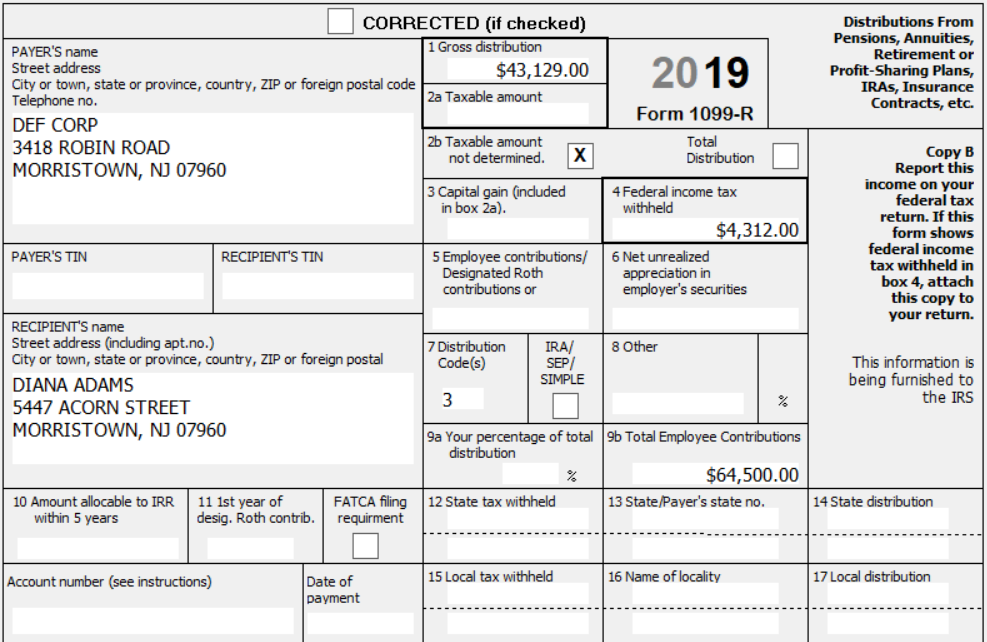 9
12-15-2020 v1.1
NJ Bogart Anuity Calculator Scenarios
Questions for Scenario #2
How much of Diana’s disability pension is taxable on the Federal return?
$43,129 All of distribution is taxable on Federal return
How much of Diana’s disability pension is taxable on NJ return?
$0 Diana is under age 65 so disability income is not taxable
In what year would Diana start to recover her pension contributions?
2030 Diana Adams will start to recover her pension contributions when she reaches employer’s minimum retirement age.  Disability pension will then be treated as a regular pension
On what line of the Federal 1040 will Diana’s disability income be shown?
1040 Line 1 as wages
10
12-15-2020 v1.1
NJ Bogart Anuity Calculator Scenarios
Bogart Annuity Calculator Results for Scenario #2
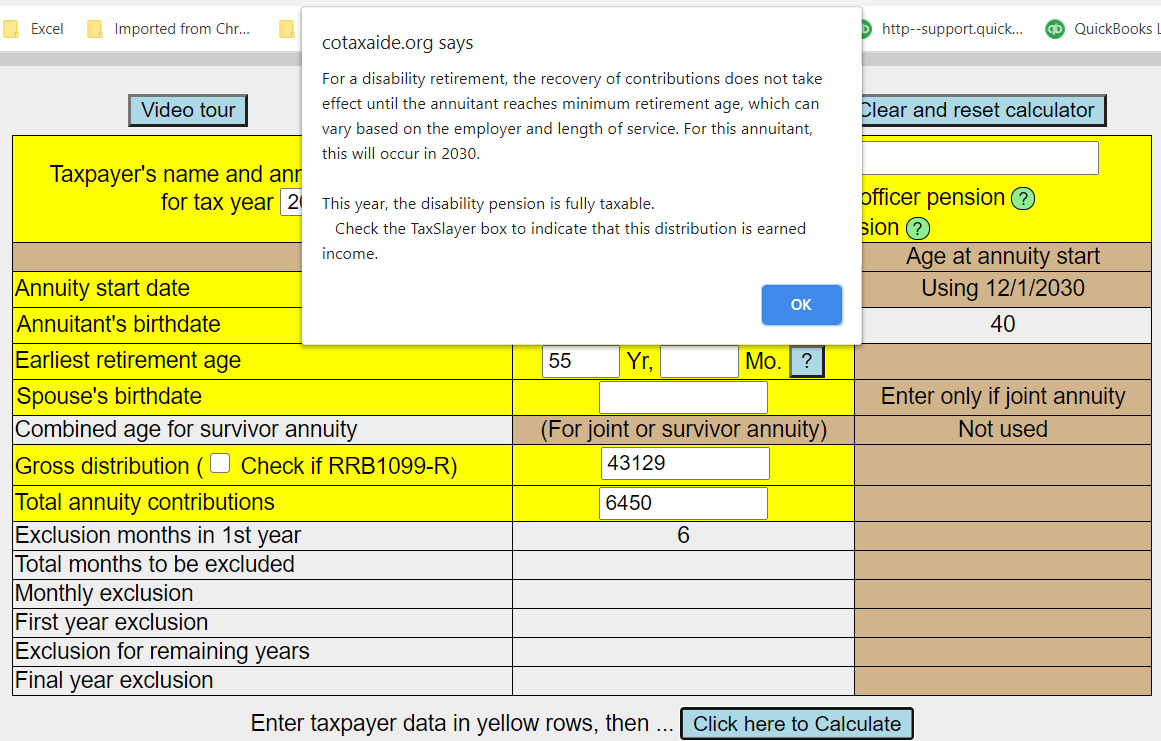 11
12-15-2020 v1.1
NJ Bogart Anuity Calculator Scenarios
Scenario #3 PSO Pension for David Johnson
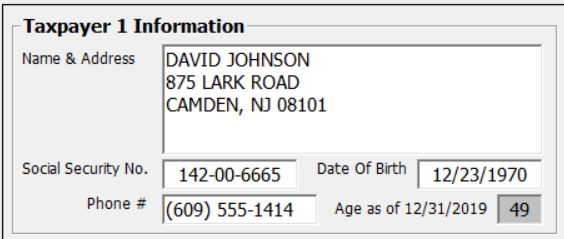 Date pension started:  08/01/2017
PSO Health Insurance premiums in
   1099-R Box 5 $4,000
12
12-15-2020 v1.1
NJ Bogart Anuity Calculator Scenarios
1099-R PSO Pension for David Johnson
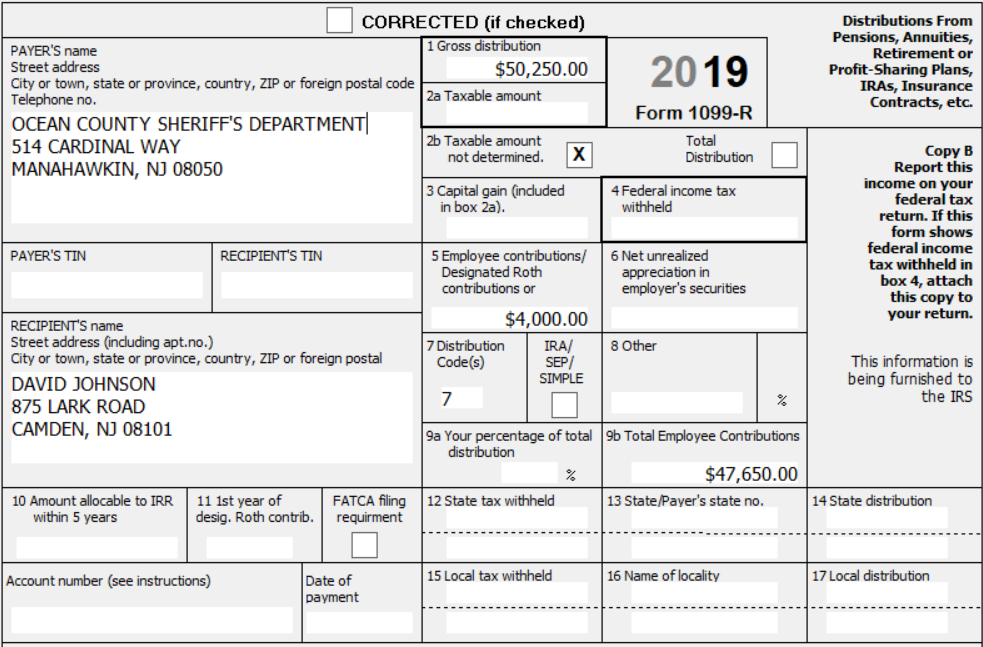 13
12-15-2020 v1.1
NJ Bogart Anuity Calculator Scenarios
Questions for Scenario #3
How much of David’s pension contributions can be excluded from taxation this year?
$1,588
How much of the PSO health insurance premiums can be excluded from the Taxable Amount in Box 2a?
$3,000
Can you claim the other $1,000 of PSO health insurance premiums?
Yes, on Schedule A (subject to the 7.5% threshold)
What amount should be entered in 1099-R Box 2a?
$45,662
14
12-15-2020 v1.1
NJ Bogart Anuity Calculator Scenarios
Bogart Annuity Calculator Results for David Johnson - Entering $4,000 as PSO Health Insurance Premiums
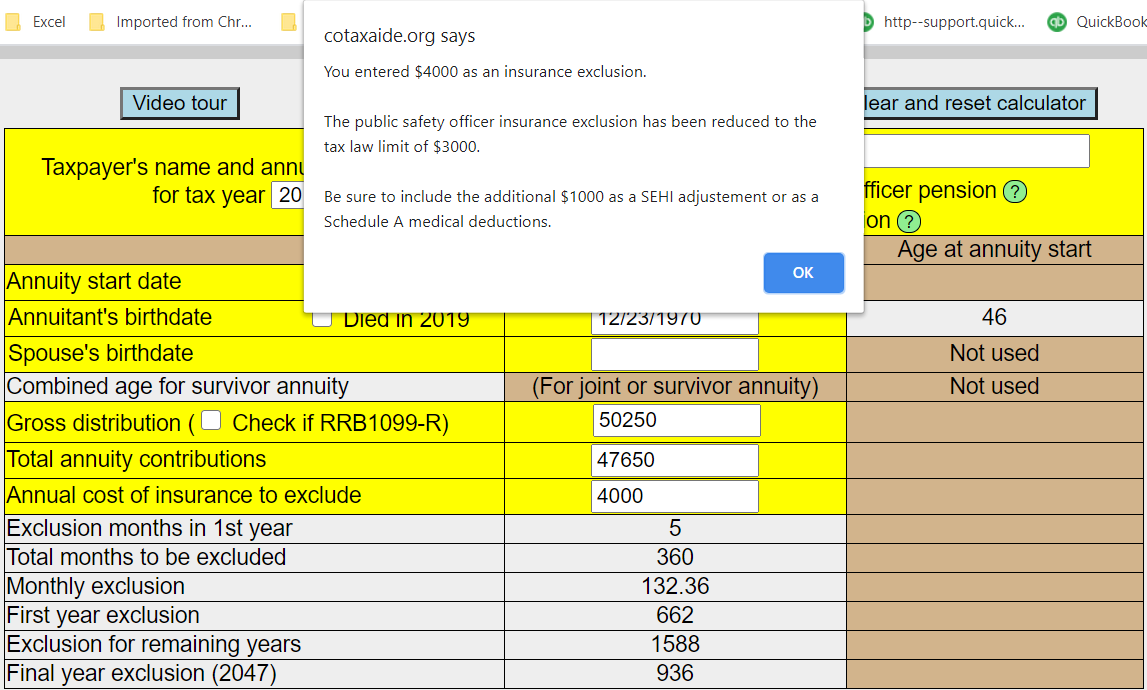 15
12-15-2020 v1.1
NJ Bogart Anuity Calculator Scenarios
Bogart Annuity Calculator Results for David Johnson – Part 1 Entering $3,000 as PSO Health Insurance Premiums
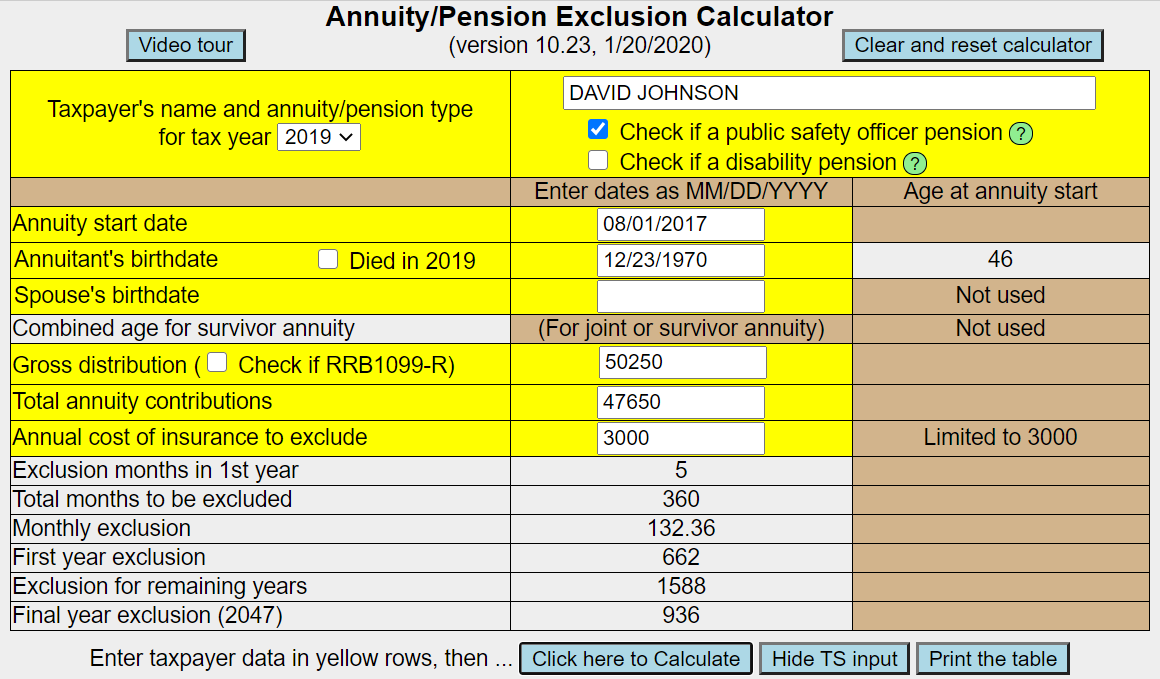 16
12-15-2020 v1.1
NJ Bogart Anuity Calculator Scenarios
Bogart Annuity Calculator Results for David Johnson – Part 2
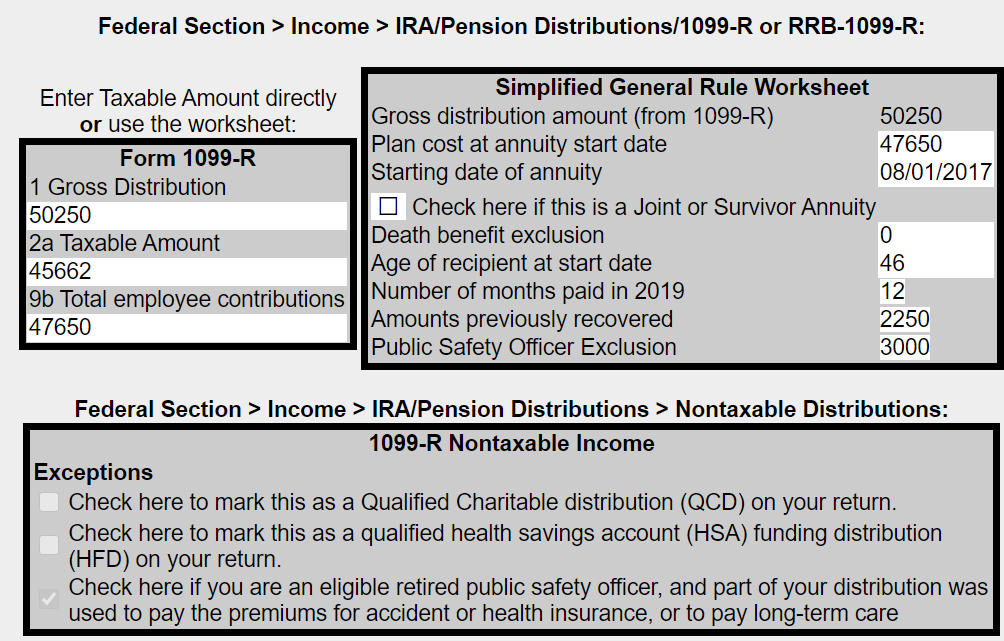 Gross distribution (Box 1)  $50,250

Exclude:
   Recovery of contributions  1,588
   PSO premiums                      3,000

Taxable amount (Box 2a)   $45,662
17
12-15-2020 v1.1
NJ Bogart Anuity Calculator Scenarios
Bogart Annuity Calculator Results for David Johnson – Part 3
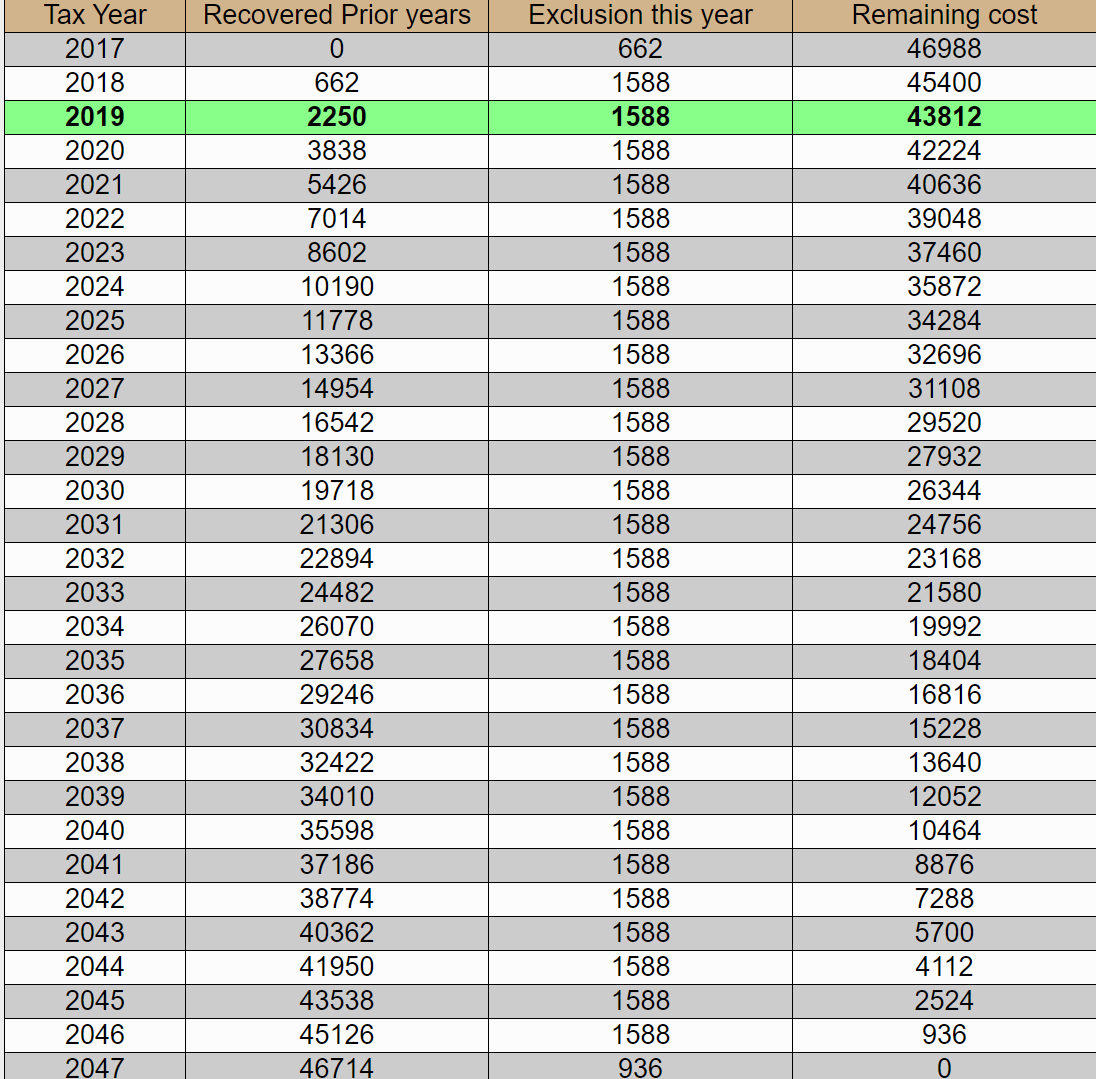 18
12-15-2020 v1.1
NJ Bogart Anuity Calculator Scenarios